Шекспир на все времена shakespeare for all time
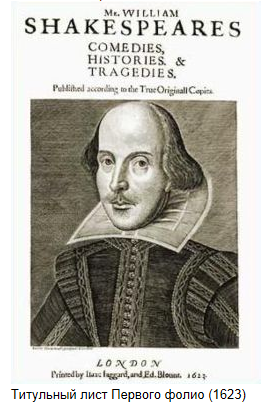 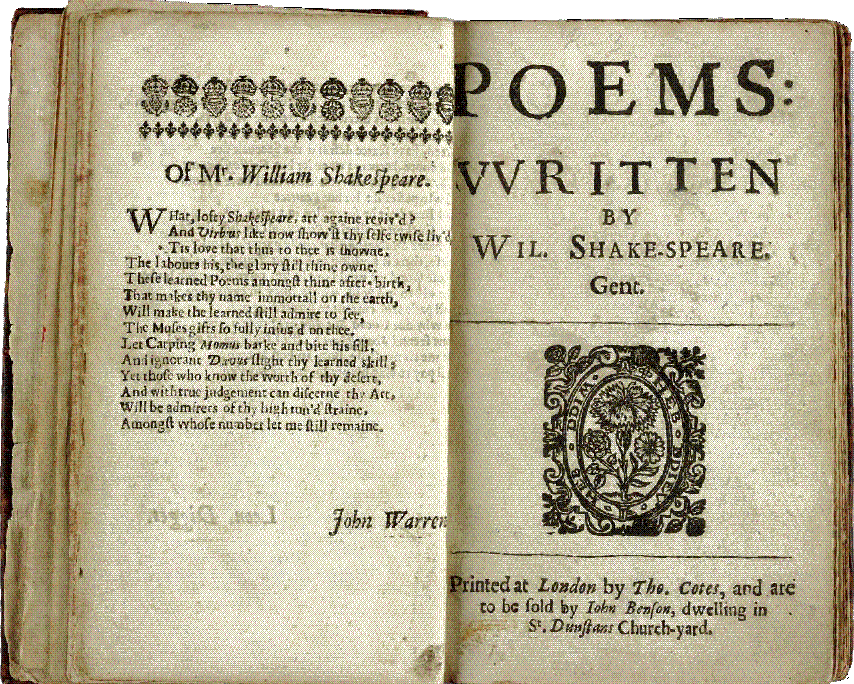 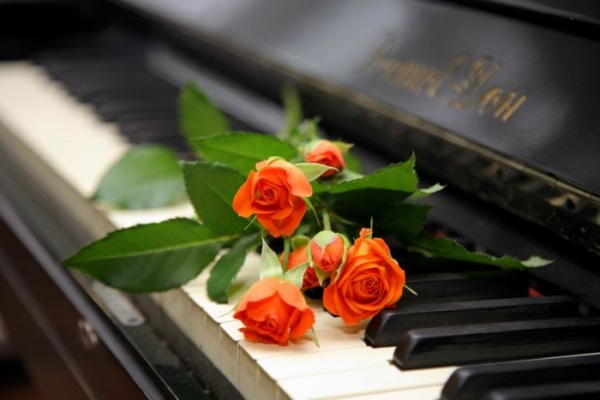 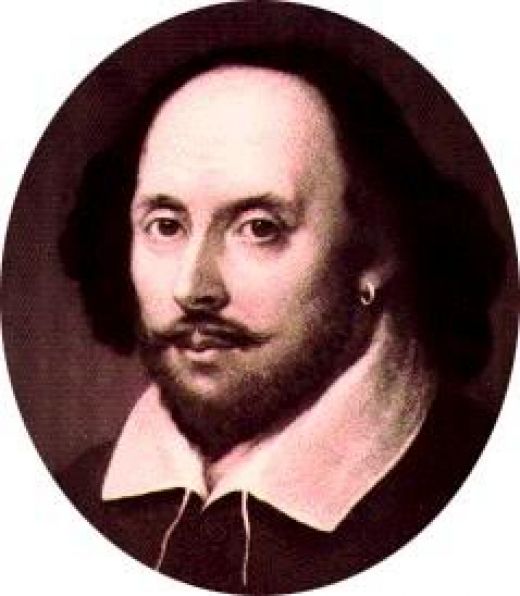 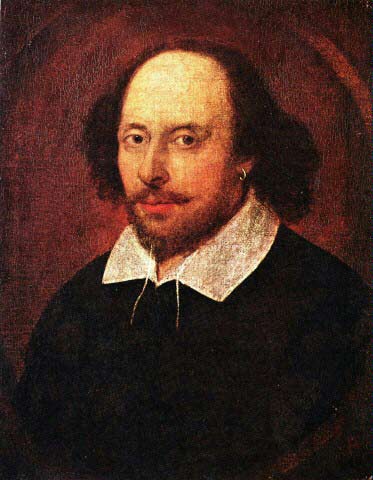 The brilliant 
poet
WILLIAM

SHAKESPEARE
The greatest
of the great
The marvelous
 dramatist
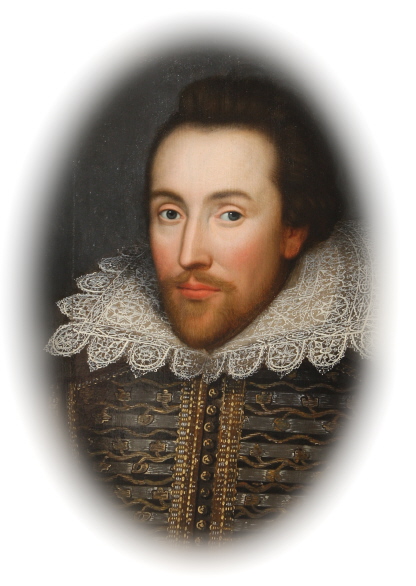 23 APRIL 
1564
STRATFORD - ON - AVON
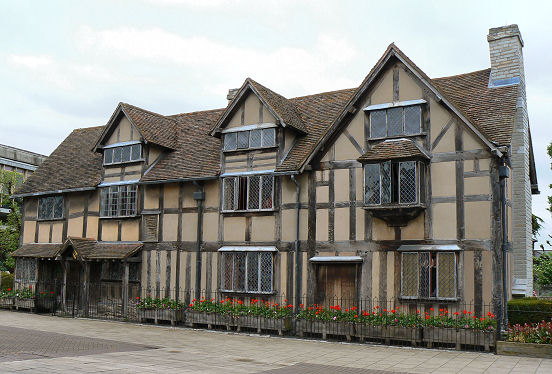 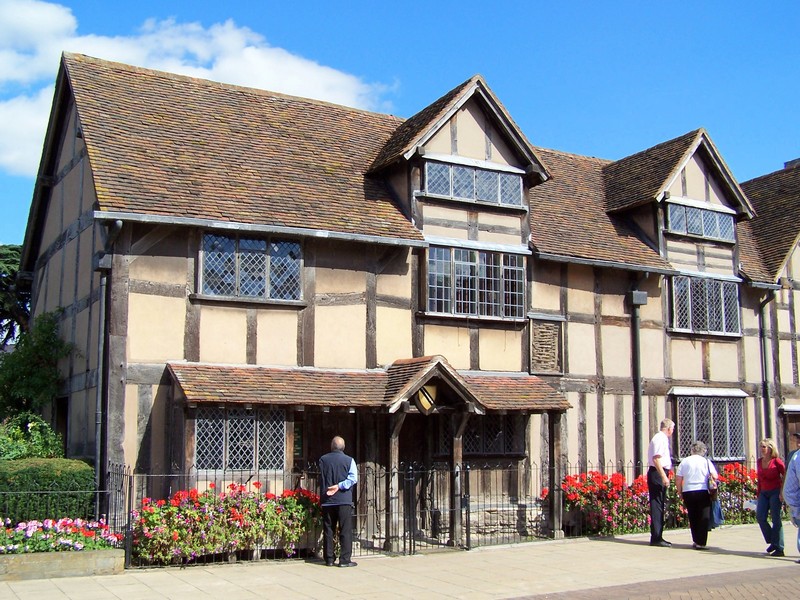 SHAKESPEARE, S BIRTHPLACE
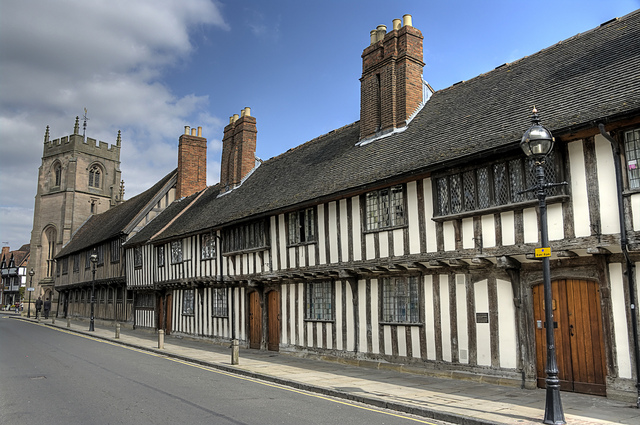 The Grammar School that William attended
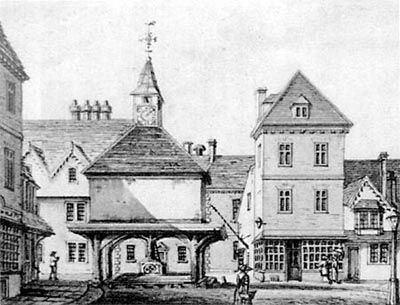 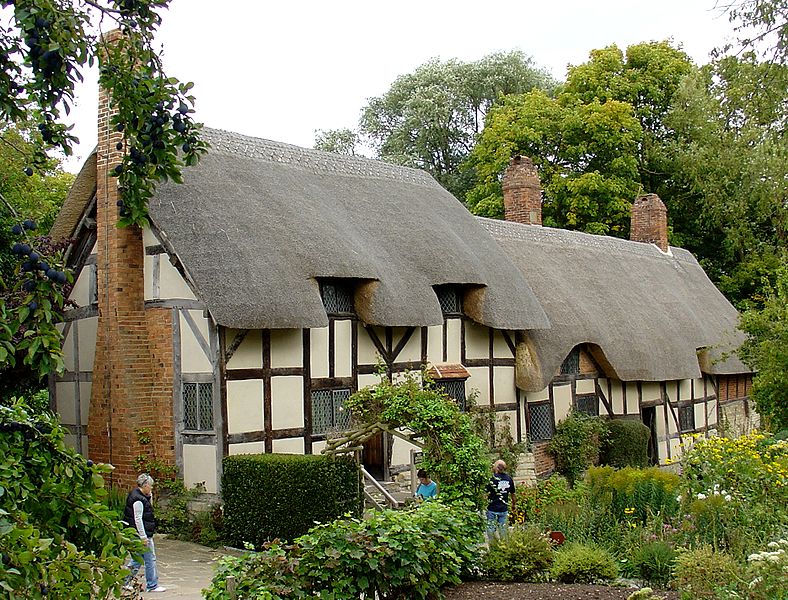 The Cottage of Ann Hathaway
1586 – left Stratford on Avon


1592 – great success in London


1594 – joined a group of artists
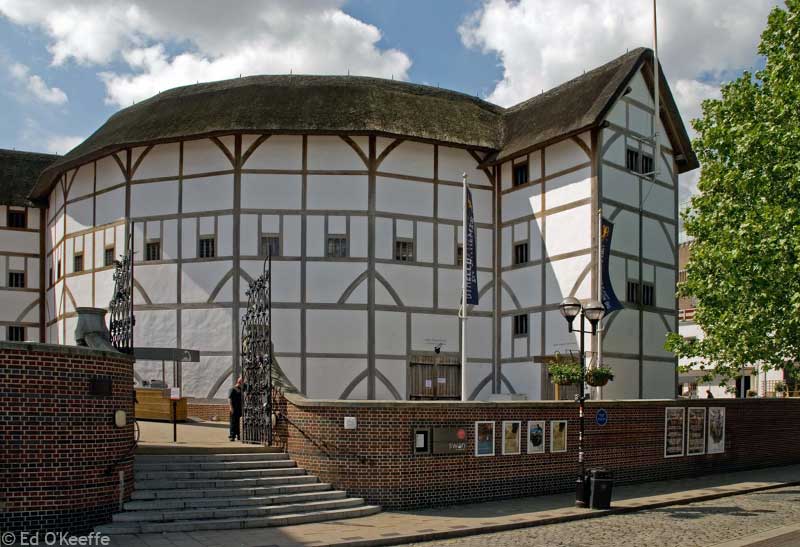 In 1599 Shakespeare  built THE GLOBE
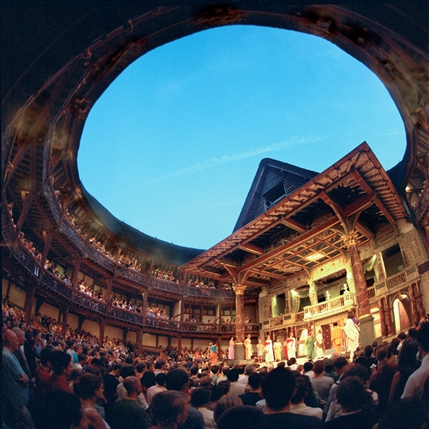 “ALL 
THE WORLD
IS A STAGE”


«ВЕСЬ МИР 
- ТЕАТР»
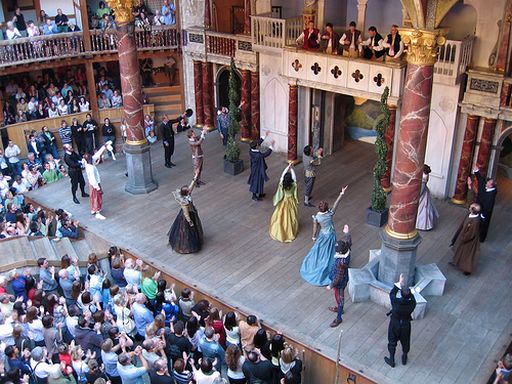 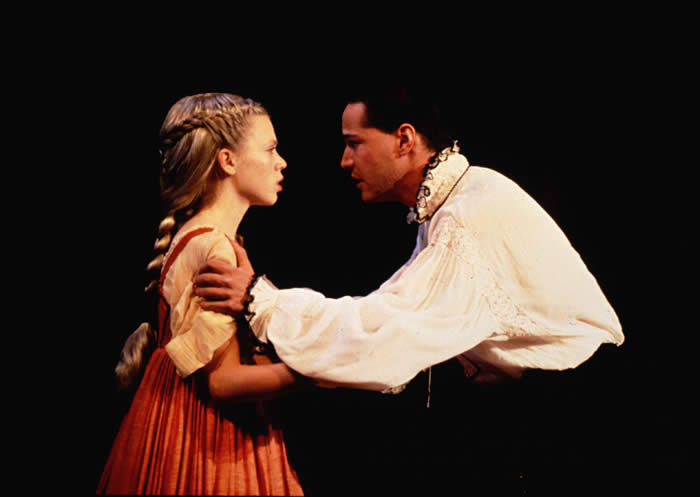 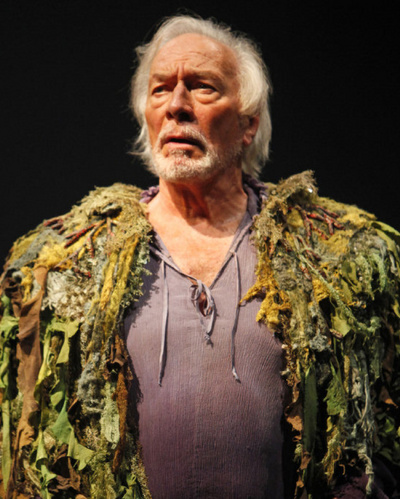 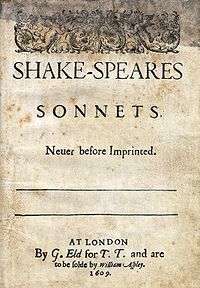 157 sonnets

The last 27 sonnets 
are devoted
to a mysterious lady
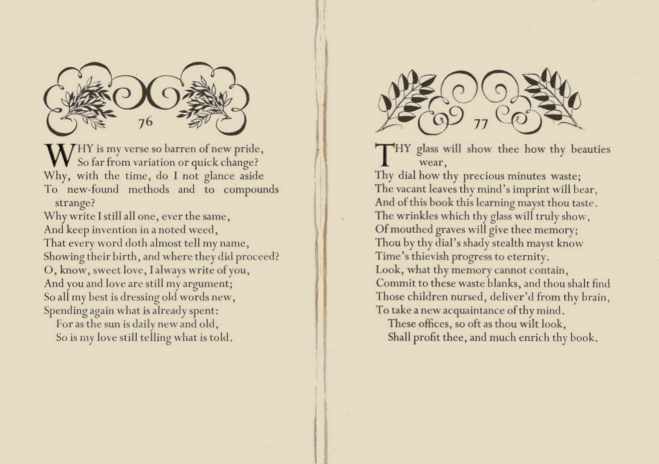 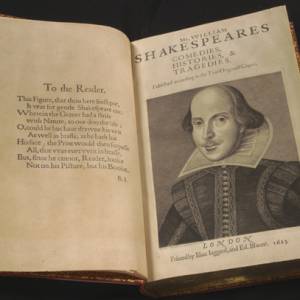 SHAKESPEARE WROTE 37 PLAYS

HAMLET
KING LEAR
OTHELLO
ANTHONY AND CLEOPATRA
ROMEO AND JULIET
TWELFTH NIGHT
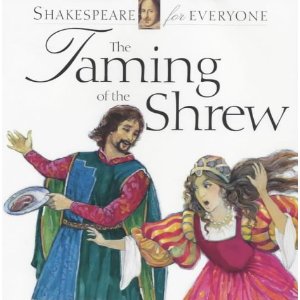 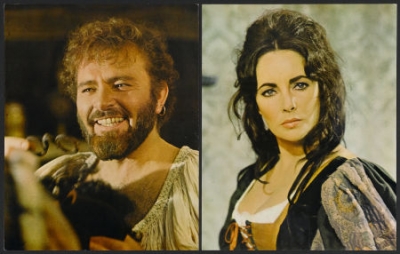 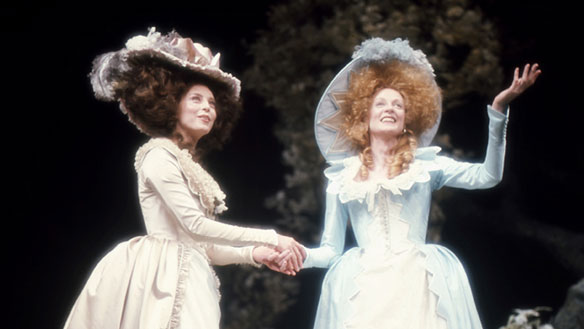 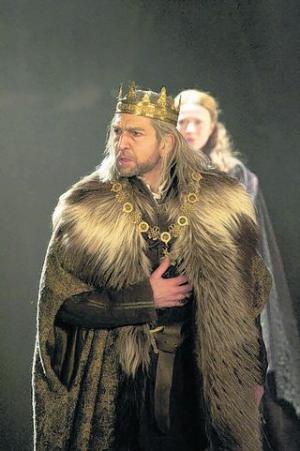 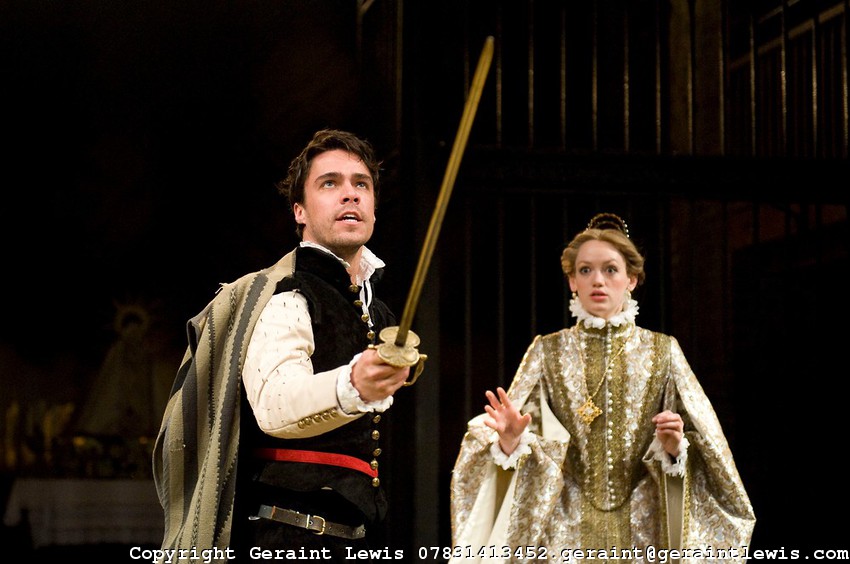 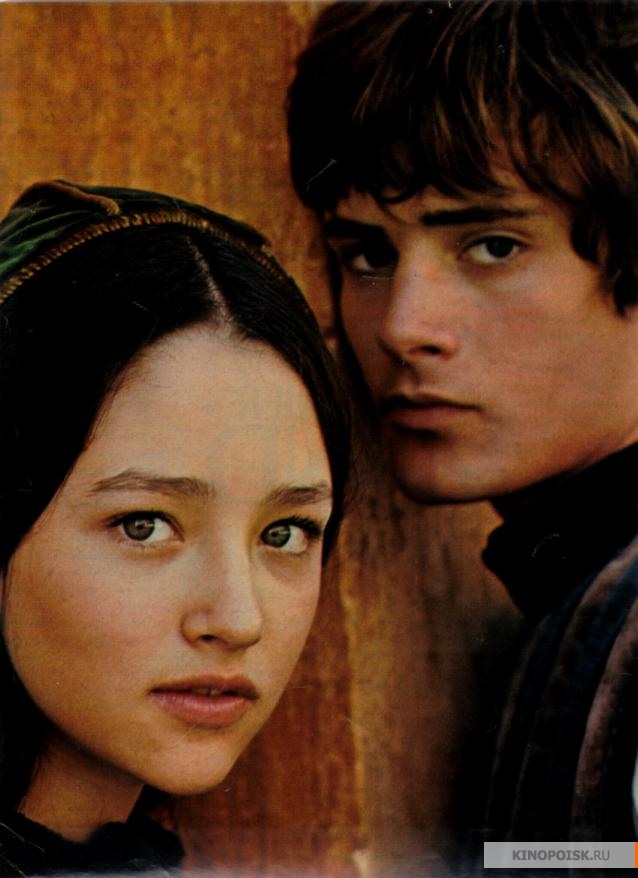 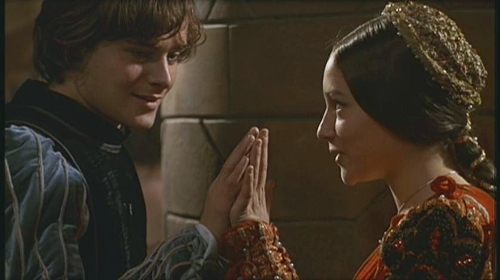 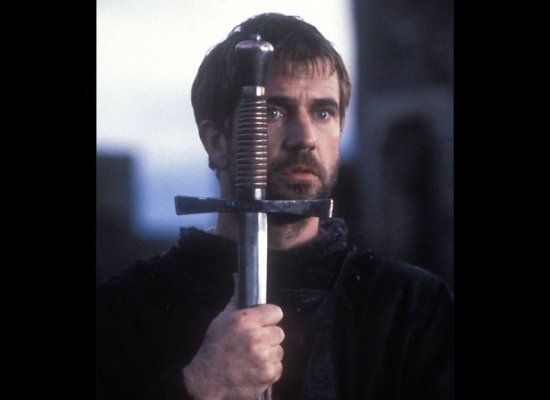 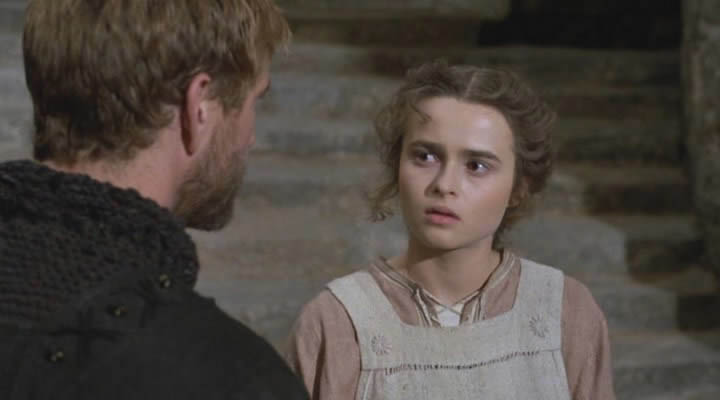 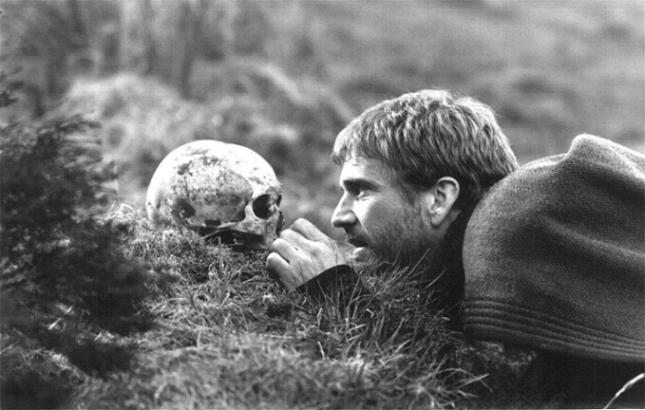 HAMLET
1614 – THE GLOBE WAS BURNT

1615 – THE GLOBE WAS REBUILT
             AND SHAKESPEARE 
             LEFT LONDON FOREVER
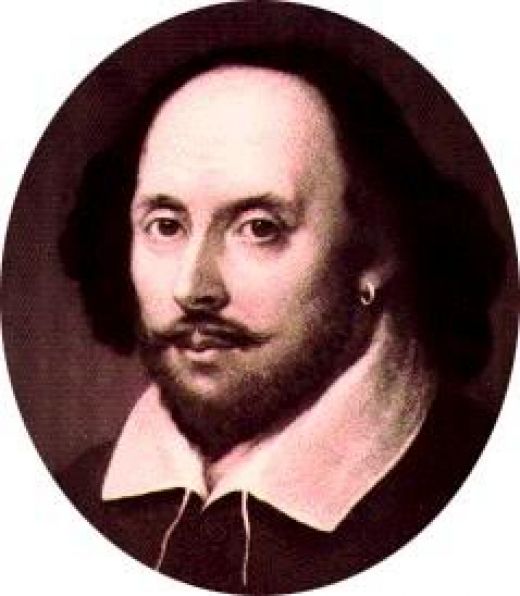 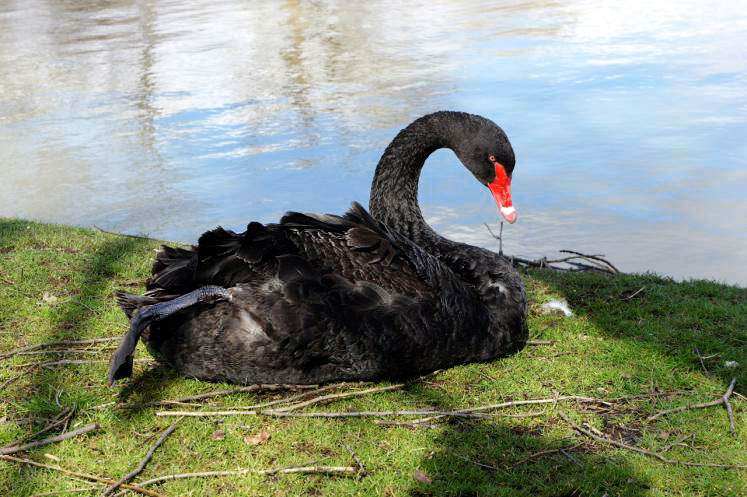 23 APRIL 1616 – 
SHAKESPEARE DIED
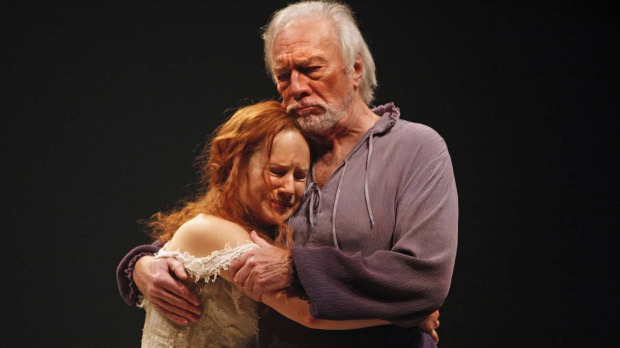 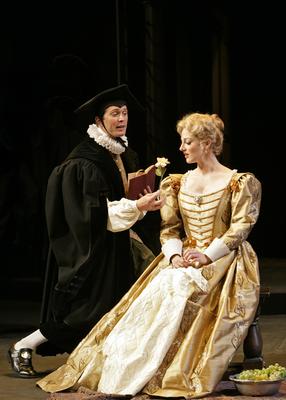 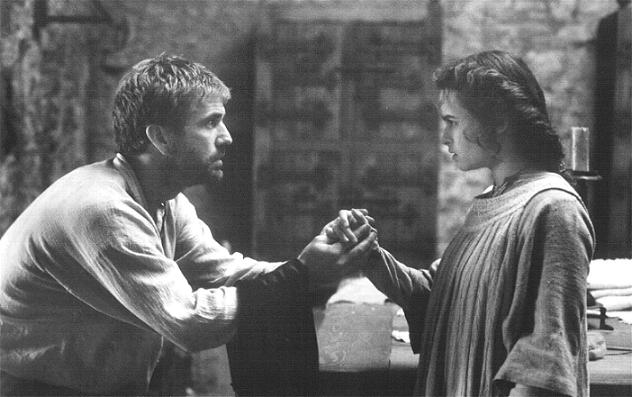 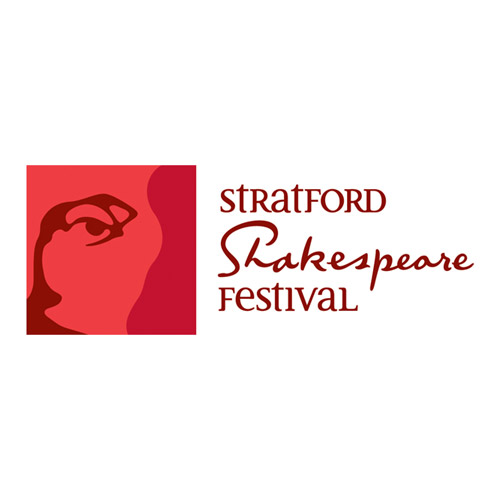 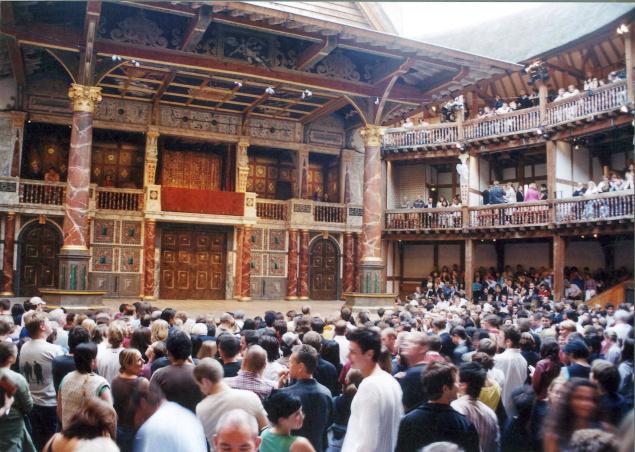 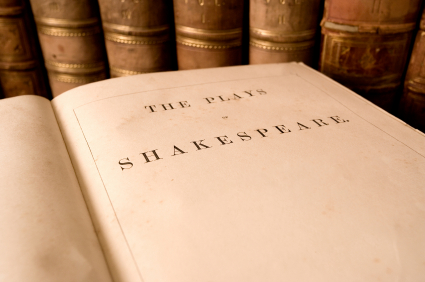 www.wikimedia.org
http://www.things-to-do-in-   london.com/wpontent/uploads/2011/07/Shakespeare-Globe.jpg
http://www.koozzz.com/Nature/stratfordecocenter/DSC0085b/872165955_dFGSA-M-3.jpg
http://www.britainunlimited.com/photos/Shakespeare%20Birthplace.JPG
http://www.featurepics.com/FI/Thumb300/20070824/Anne-Hathaways-House-427149.jpg
http://www.vidpochivay.com/wp-content/uploads/2011/02/shekspir.jpg
http://media.thestar.topscms.com/images/d5/d6/920b25514f0aa3587d77020e1e2f.jpeg
http://www.cbc.ca/gfx/images/arts/photos/2010/12/16/domini-blythe1.jpg
http://img1.liveinternet.ru/images/attach/c/0/35/834/35834903_royal1.jpg
http://www.ontariopics.com/p2/m/Stratford/Black-Swan-11437.jpg
http://www.english-online.at/literature/william-shakespeare/shakespeares-birthplace-stratford-upon-avon.gifhttp://
www.flickr.com/photos/chalto/4536257788/
http://www.operosa.org/bg/pics/Shakespeare.jpg
http://nimg.sulekha.com/entertainment/original700/theater-stratford-festival-plays-2009-7-10-11-15-24.jpg
http://4umi.com/shakespeare/sonnet
http://myweb.tiscali.co.uk/barbarajupe/pictures/Picture7.jpg
http://www.the-romans.co.uk/p7hg_img_13/fullsize/46.shakespeare_larger.jpg
http://upload.wikimedia.org/wikipedia/commons/thumb/f/f6/Sonnets1609titlepage.jpg/200px-Sonnets1609titlepage.jpg
http://dic.academic.ru/dic.nsf/ruwiki/1167947
http://www.londonforyou.ru/pic/IMGF083RS.jpg
http://beta.images.theglobeandmail.com/archive/01297/WEB-tempest_JPG_1297985cl-8.jpg
http://www.thehindu.com/multimedia/dynamic/00775/TH08_OPED_SHAKESPEA_775468f.jpg